Breast
Breast Overview
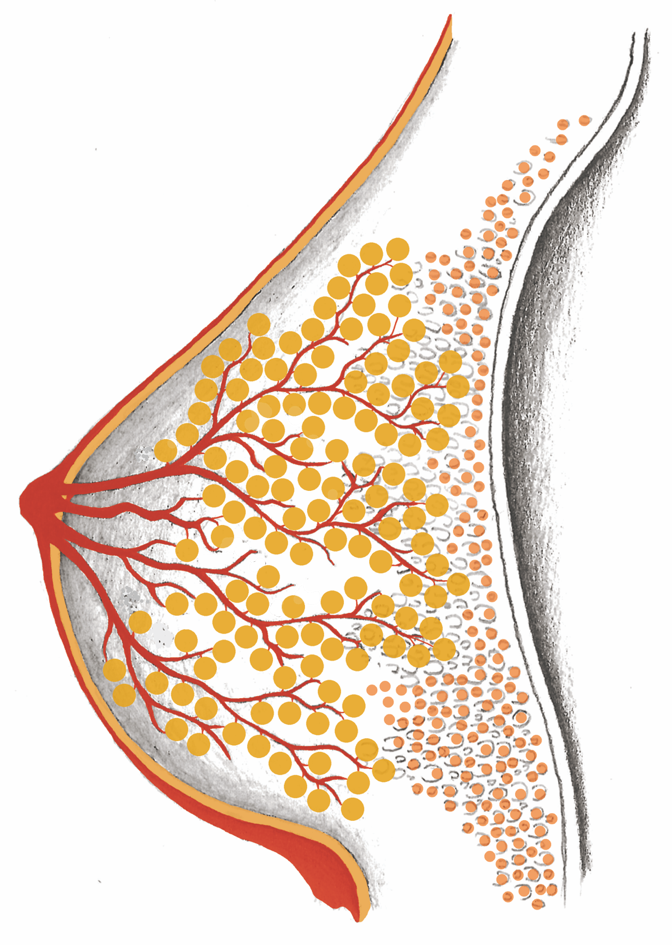 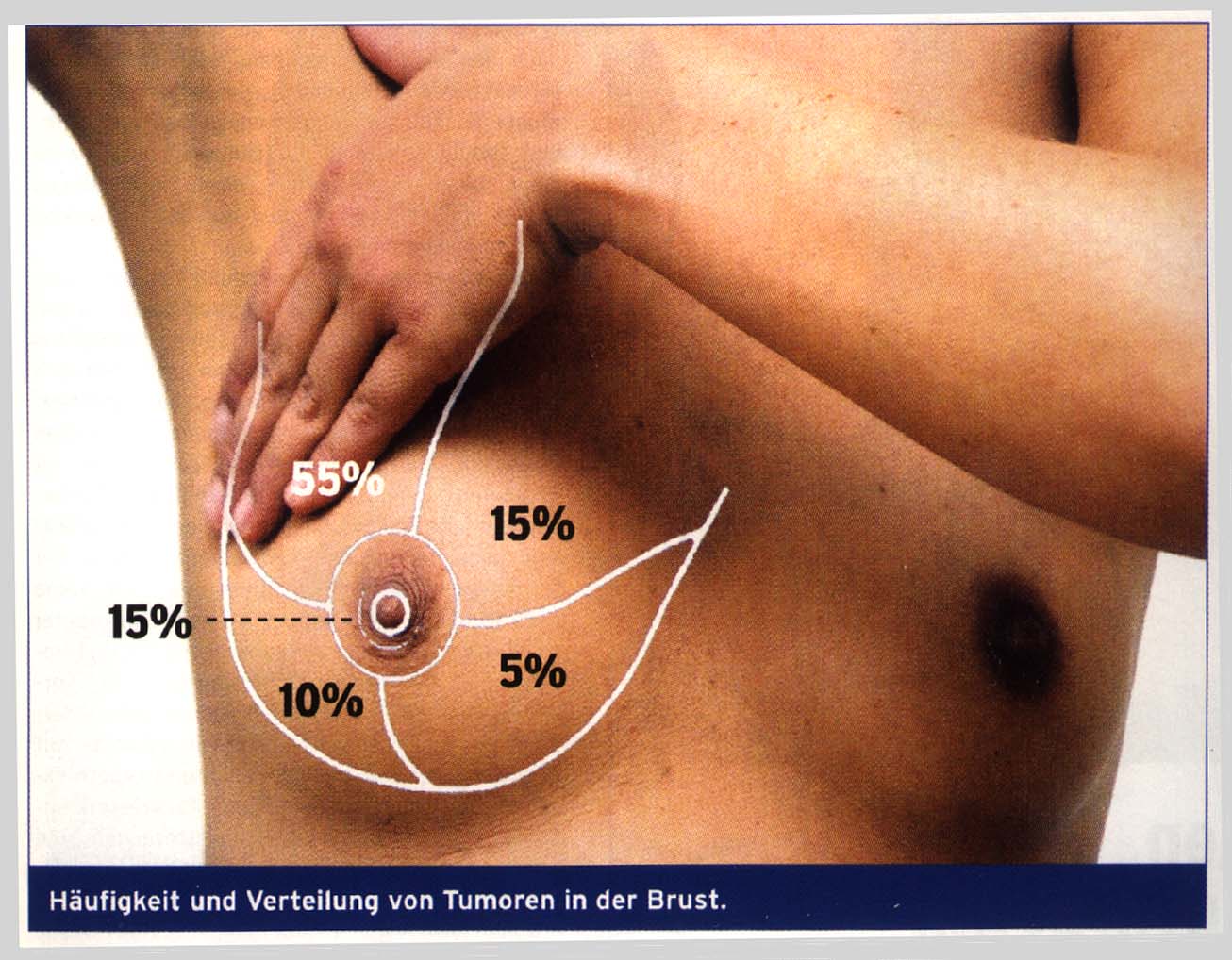 Distribution Frequency of Breast Cancer
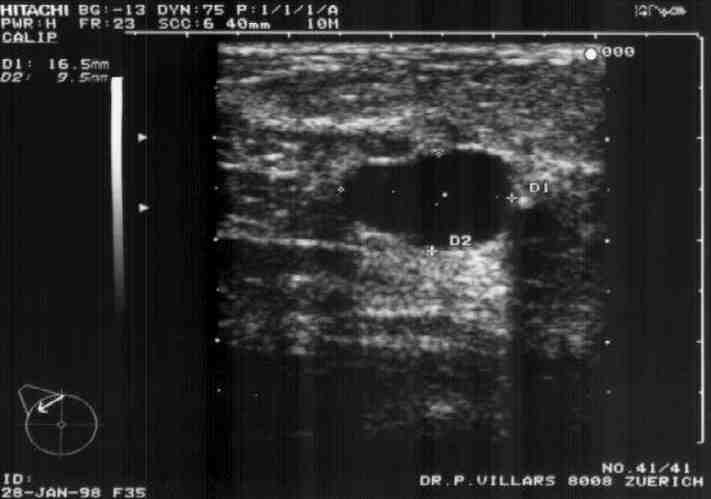 Uncertain Diagnosis: “Benign” Cyst 9 x 16 mm
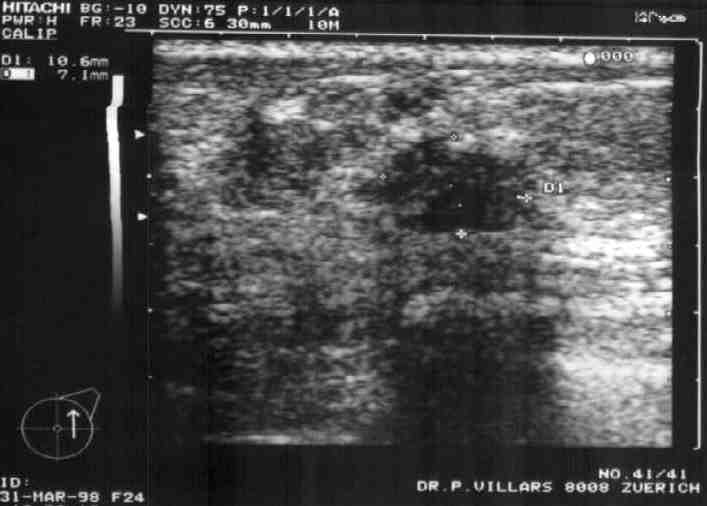 Uncertain Diagnosis: “Breast Cancer” 5 x 6 mm
Uncertain Diagnosis: “Dense Glandular Tissue”
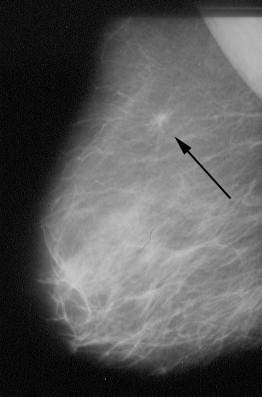 So small, and already 
diagnosed:
 “Early-stage breast
cancer, only
discovered
thanks to
mammography”
X-ray: “Lumps” – Lactiferous Ducts = DCIS
X-ray: Lactiferous Ducts – Nodes = DCIS
Mammary Glands
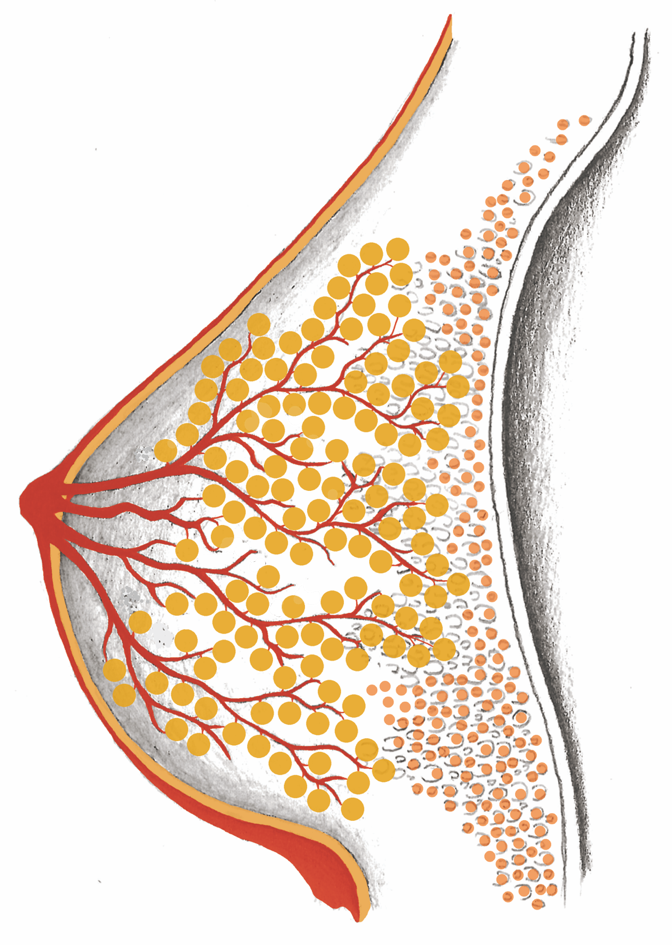 Cerebellum – Mammary Glands
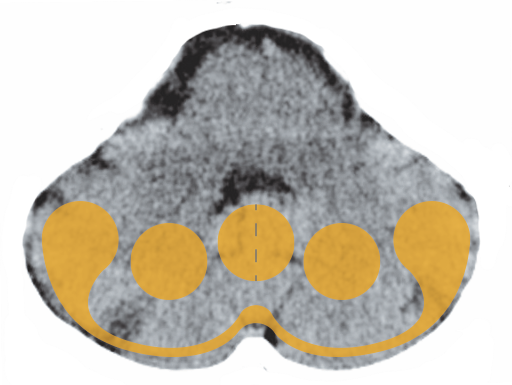 CT: Mammary Glands in the Cerebellum, 
Partially Active
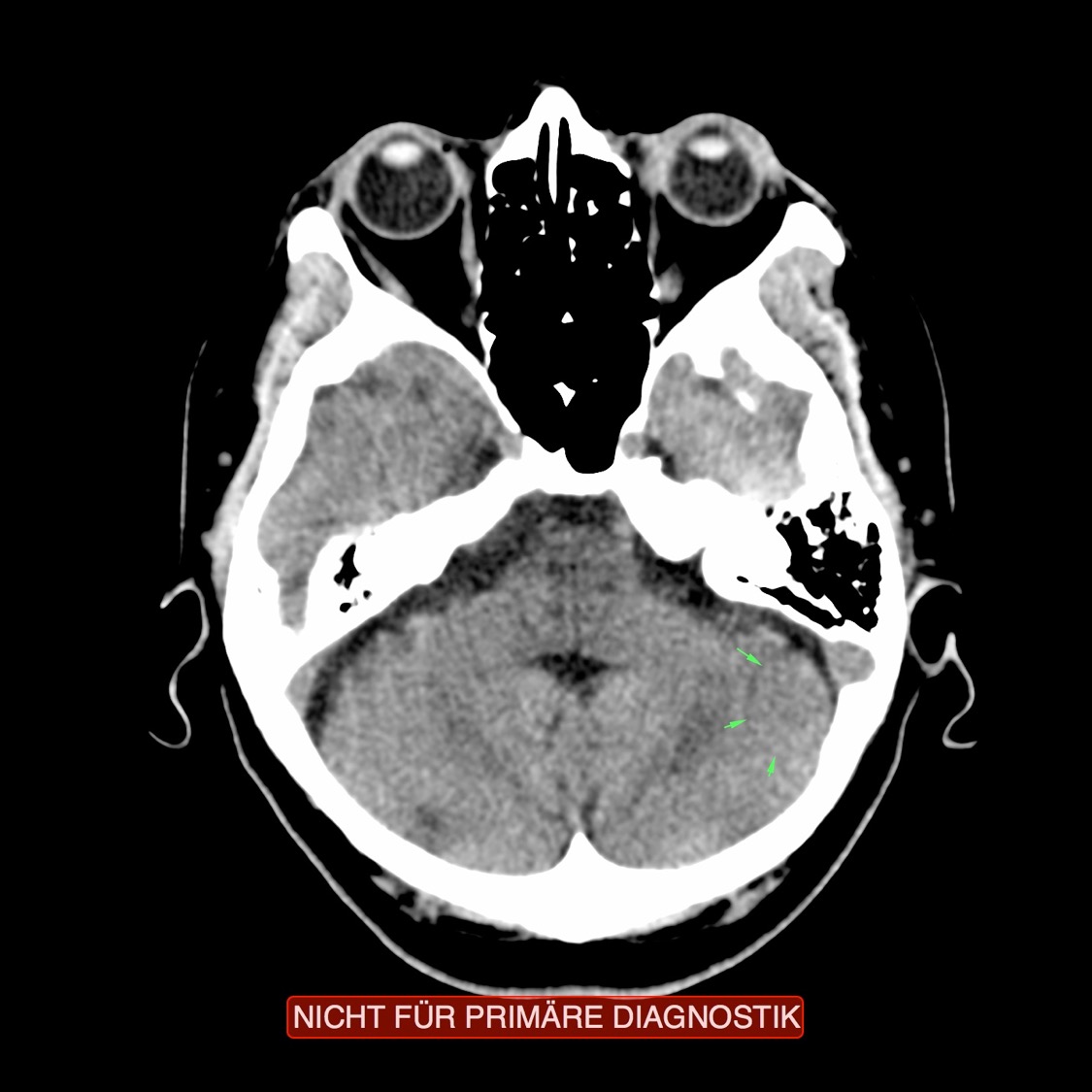 CT: Mammary Glands in the Cerebellum,
Old, Scarred
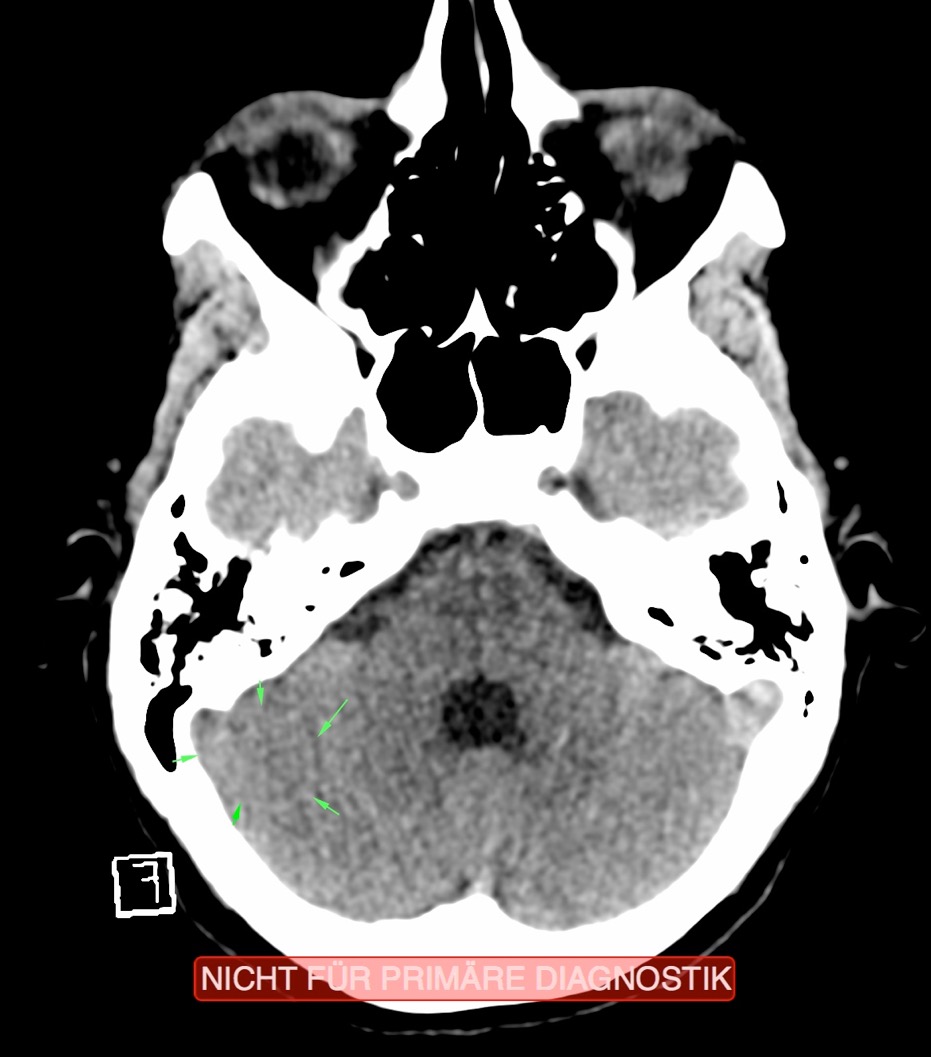 CT: Mammary Glands in the Cerebellum,
Repair Phase
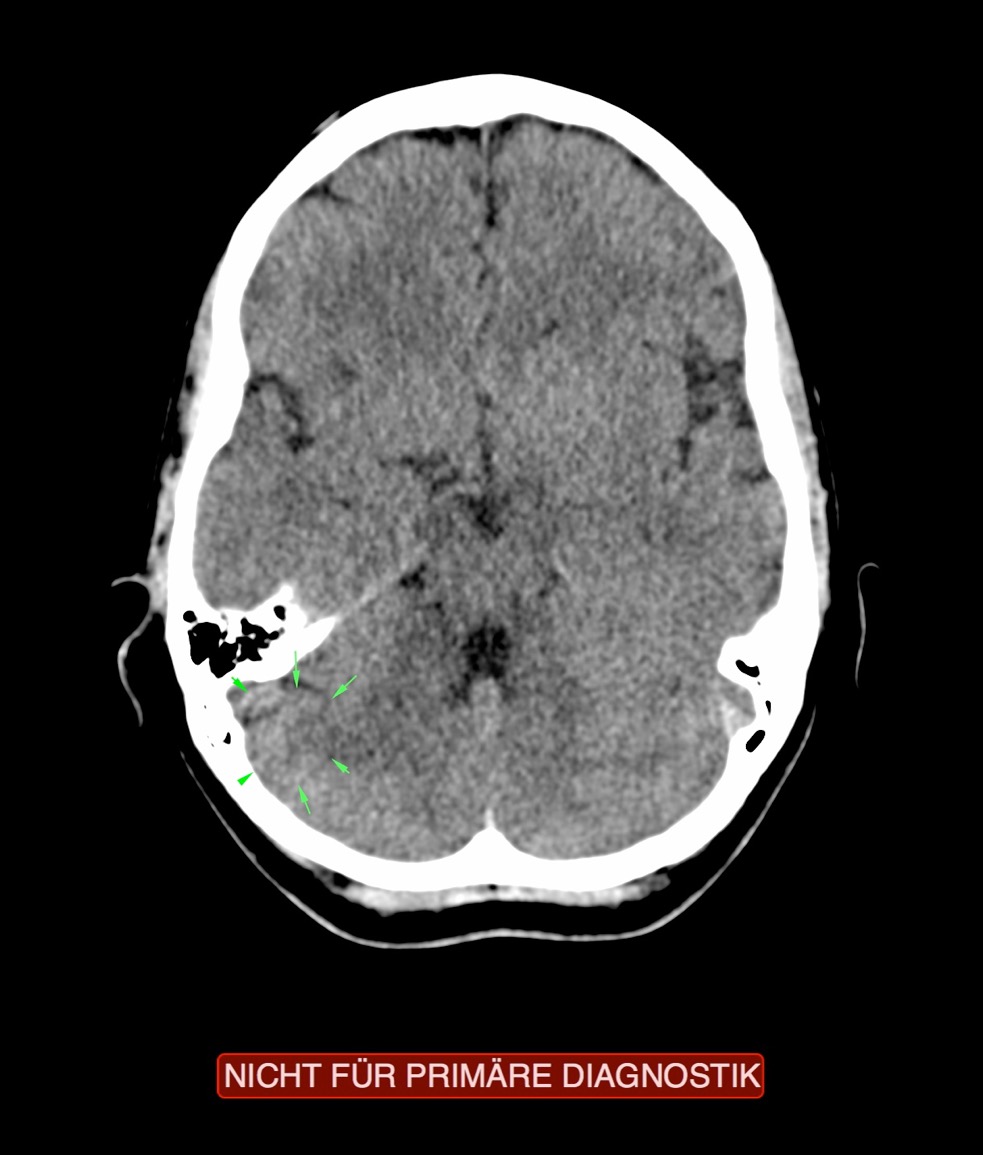 Case Example
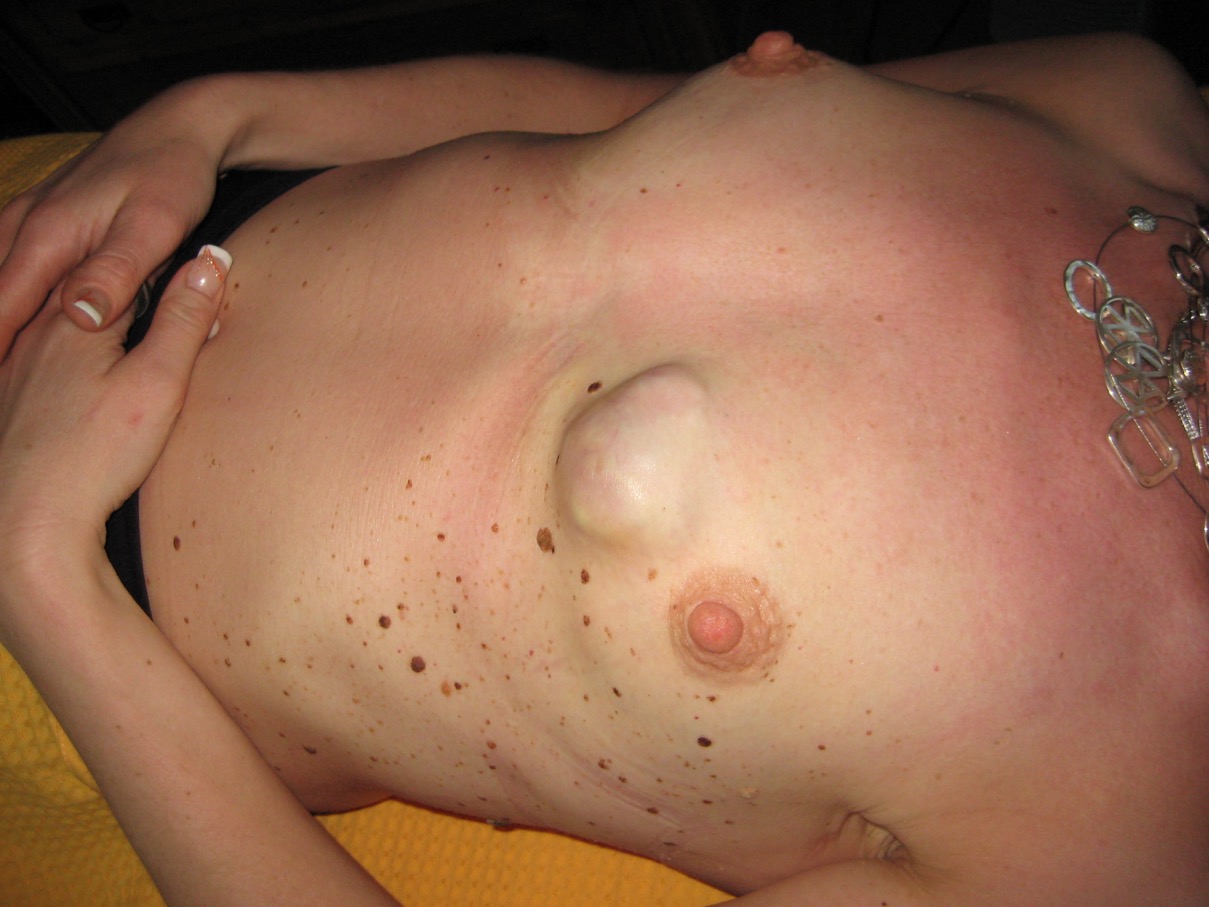 Case Example
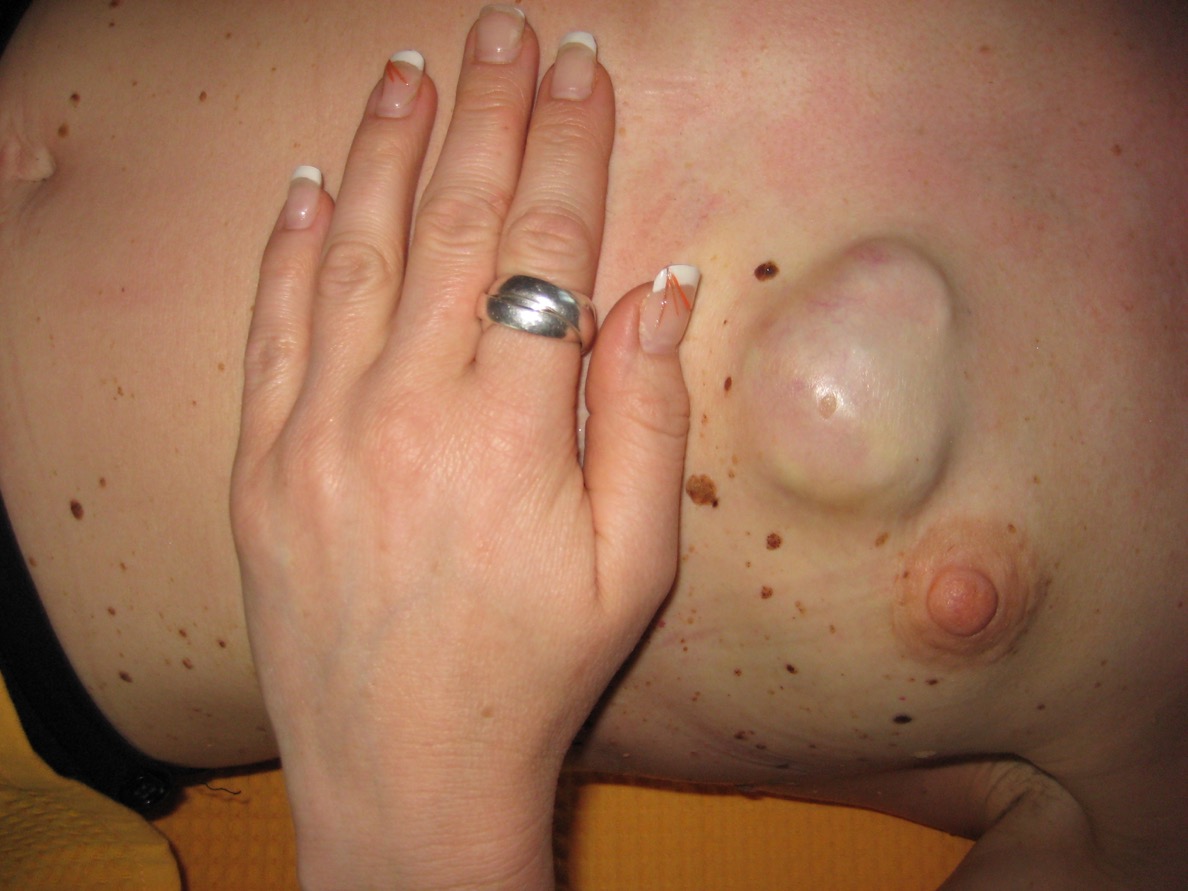 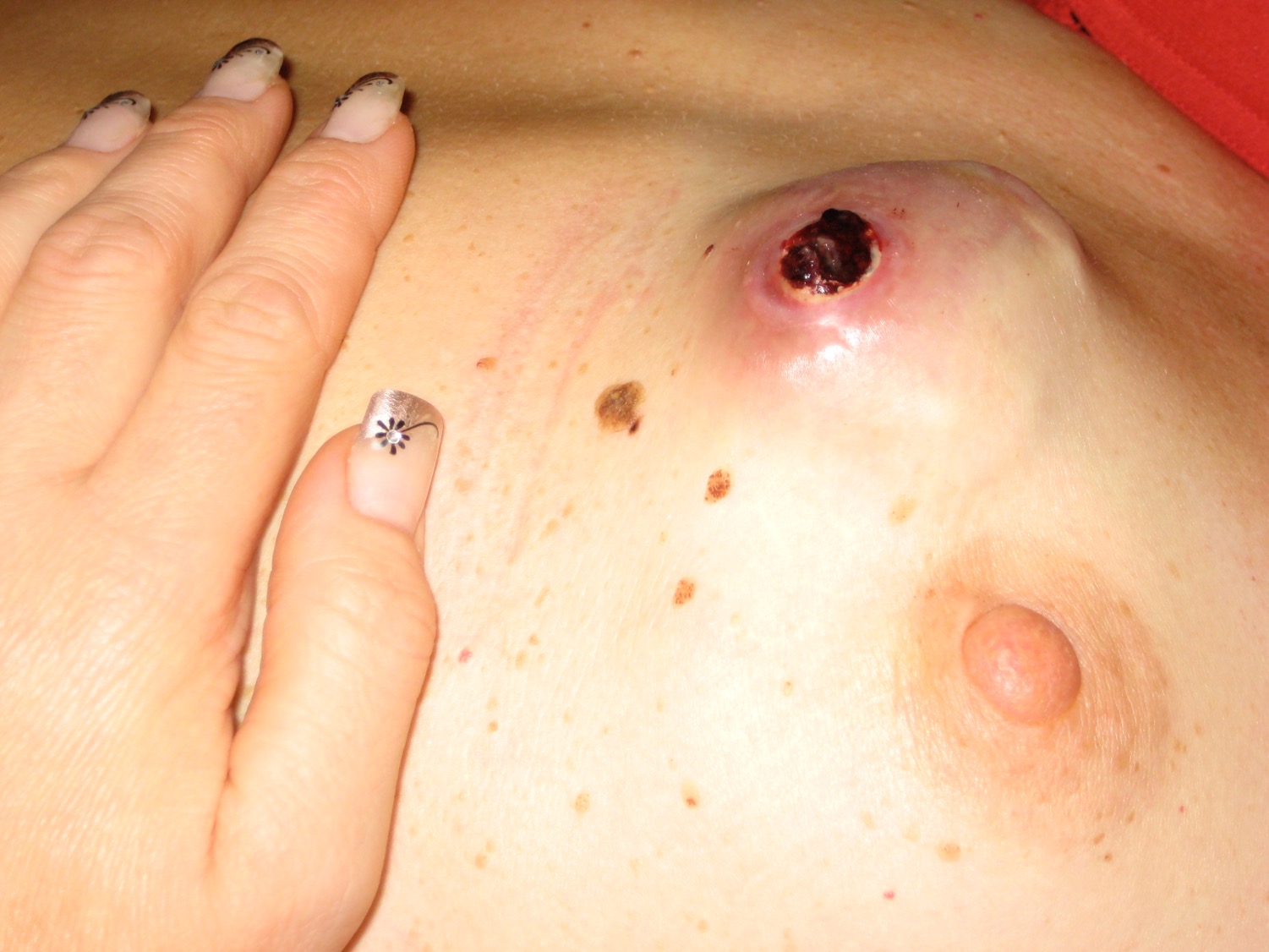 Fallbeispiel
Case Example
Case Example
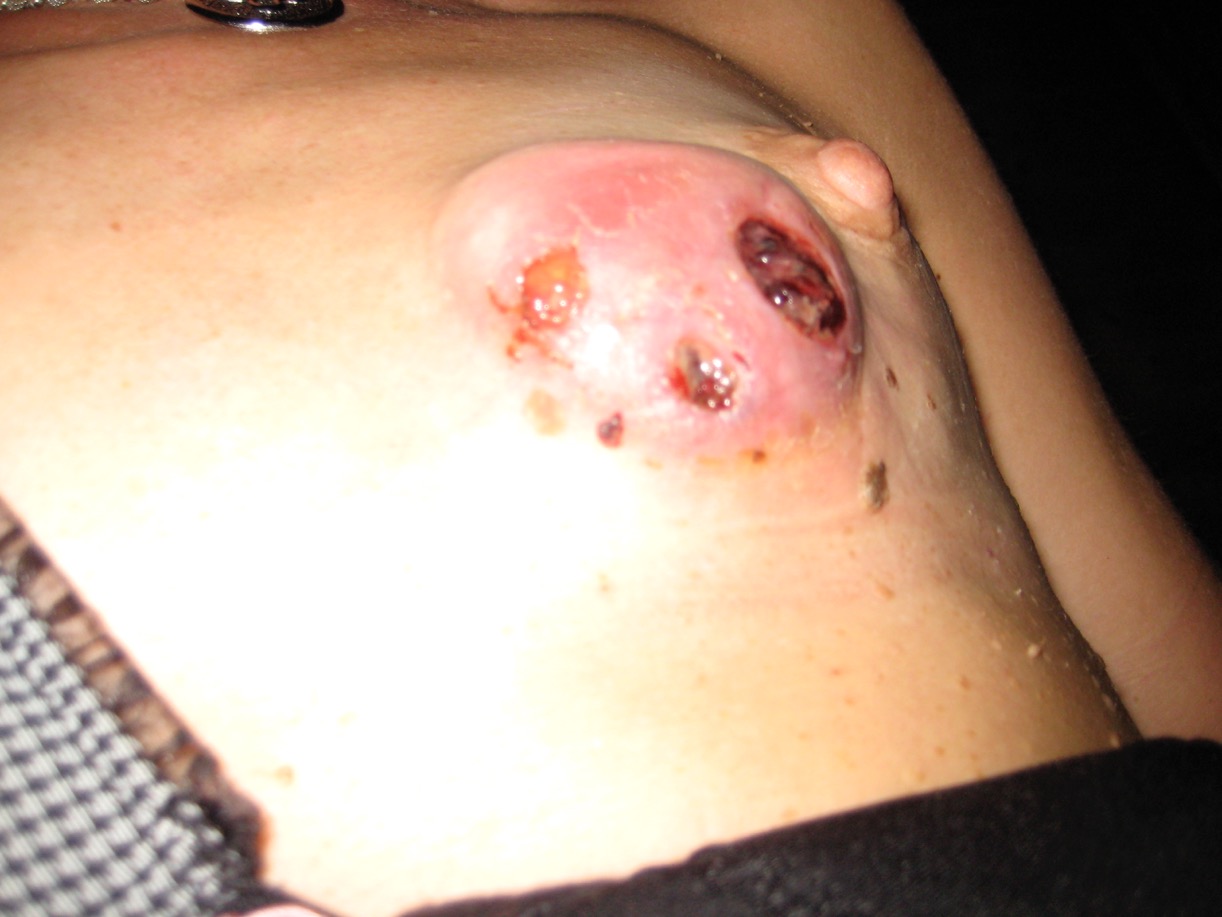 Case Example
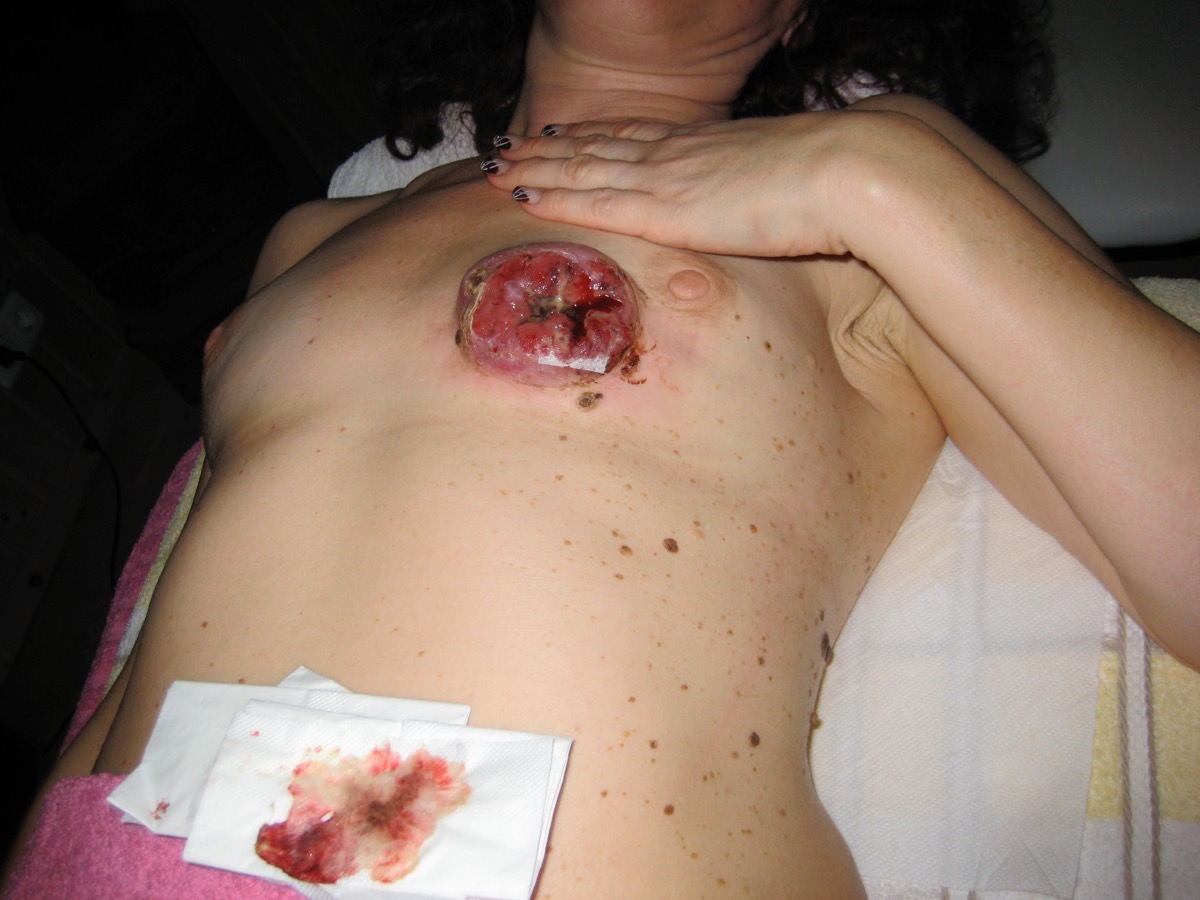 Case Example
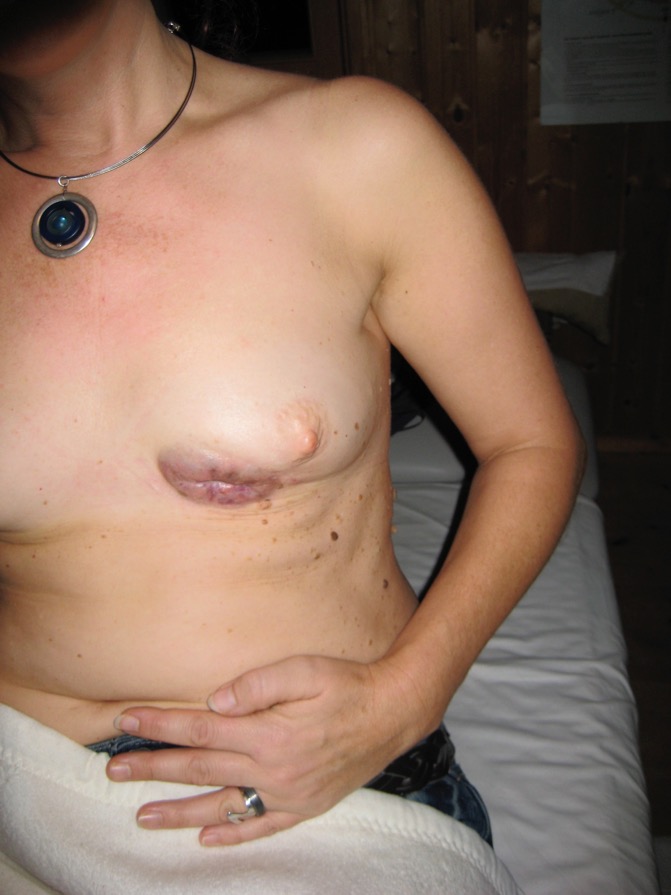 Breast - Lactiferous Ducts
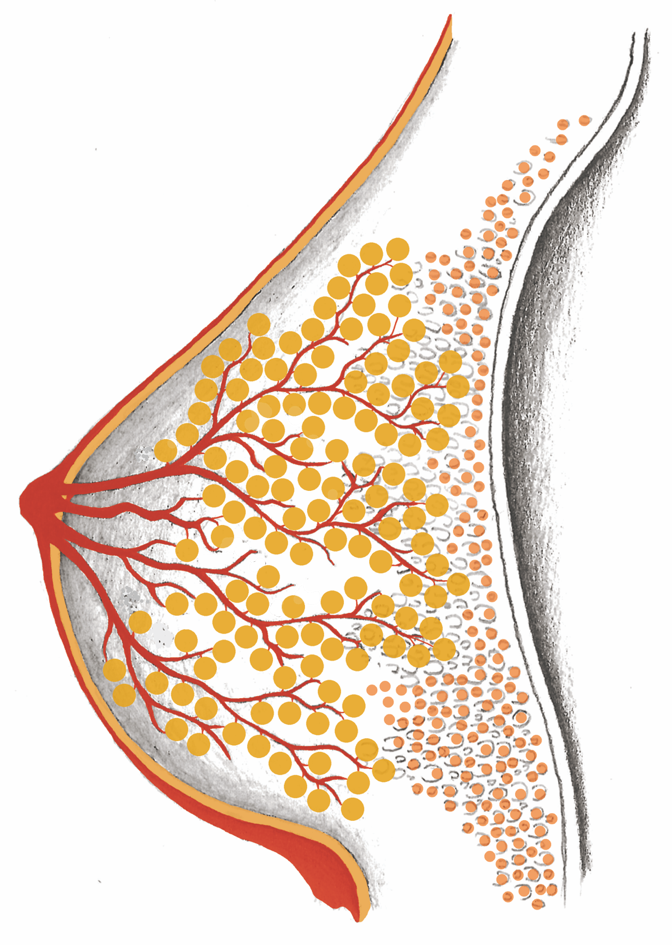 Cerebral Cortex Excretory Ducts – Sensory
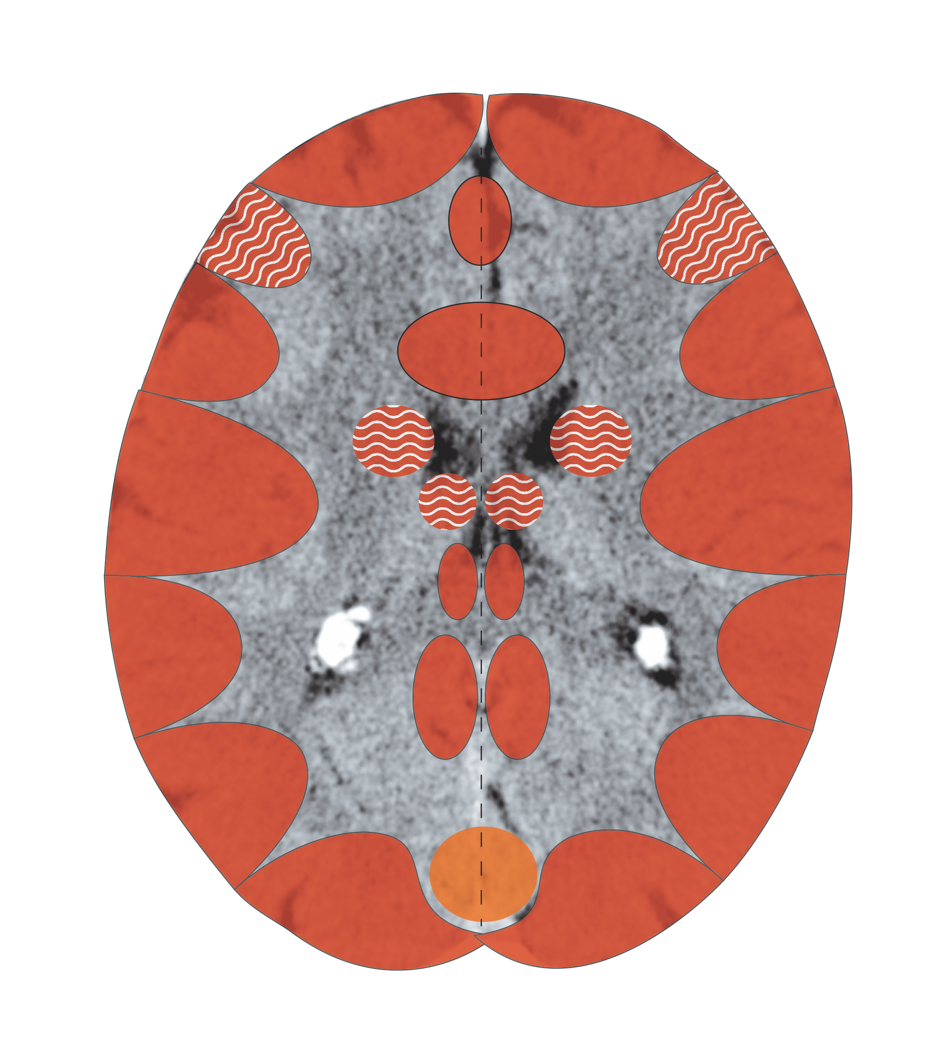 Lactiferous Excretory Ducts – Sensory
Haut – Sensorik - Großhirnrinde
Sensorik
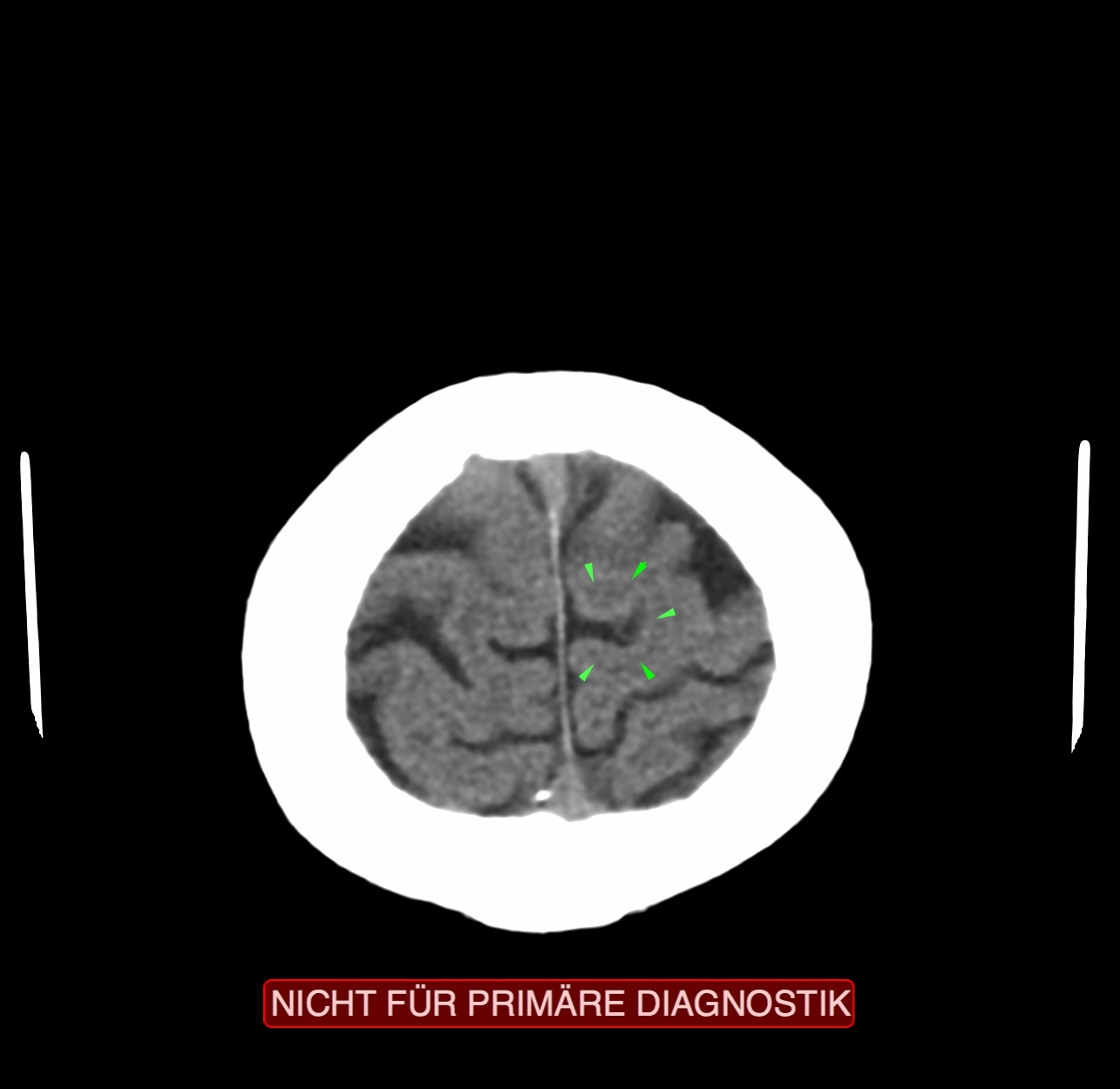 CT: Breast Lactiferous Ducts, Recurring C.
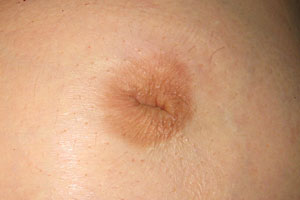 Inverted Nipple – Indication of Active Lactation
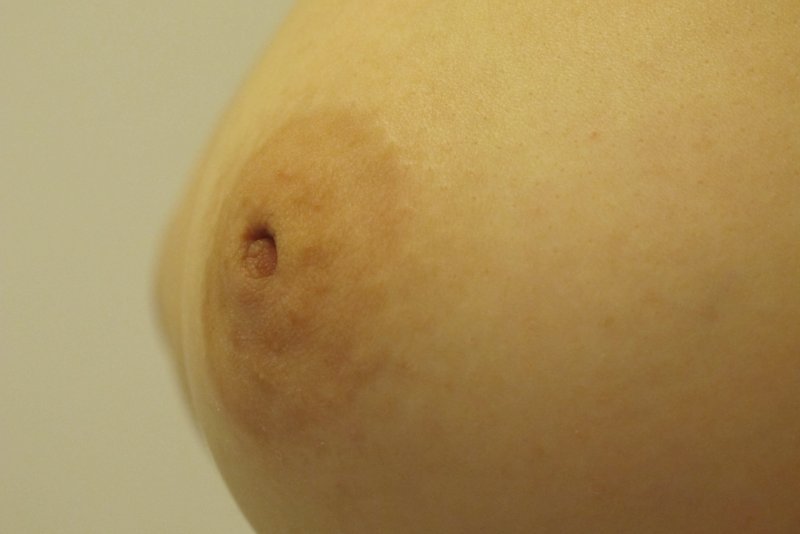 Inverted Nipple – Indication of Active Lactation
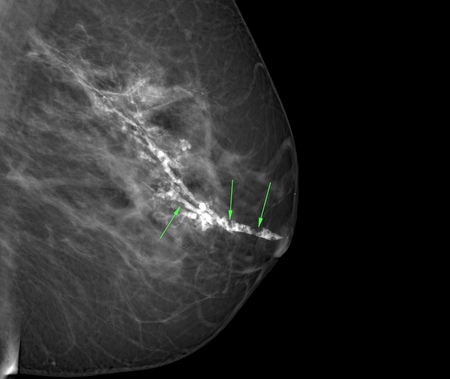 Micro Calcifications – Indication of Completed
SBS of the Lactiferous Ducts
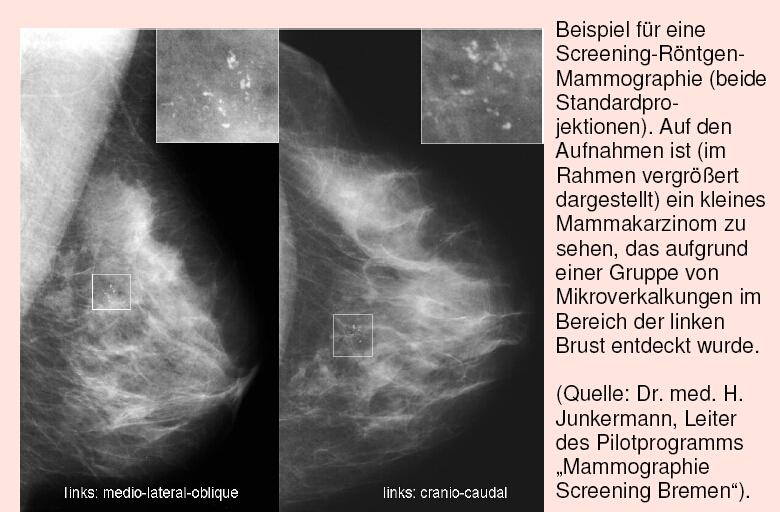 Example of a x-ray mammography screening (both standard projections). On the image (enlarged view in the inset), a small breast carcinoma can be seen. It was discovered due to a group of micro calcifications in an area of the left breast.